Mini – iTX Computer Case
Senior Design Team 527
Presenters: Fabrizio Alvarado & Paul Hromadka
‹#›
Team Introductions
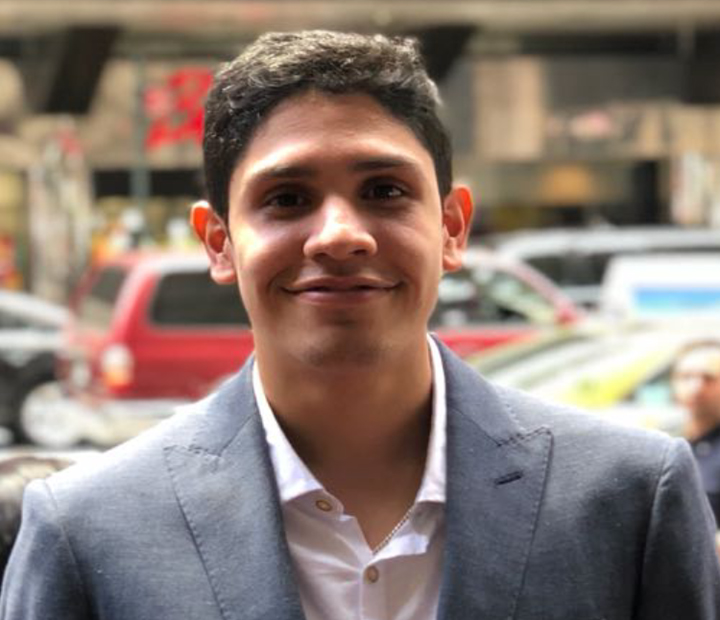 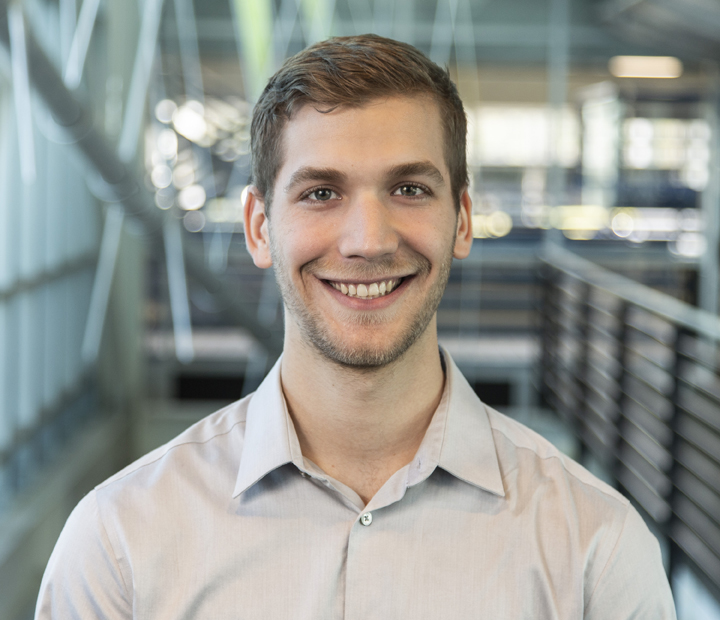 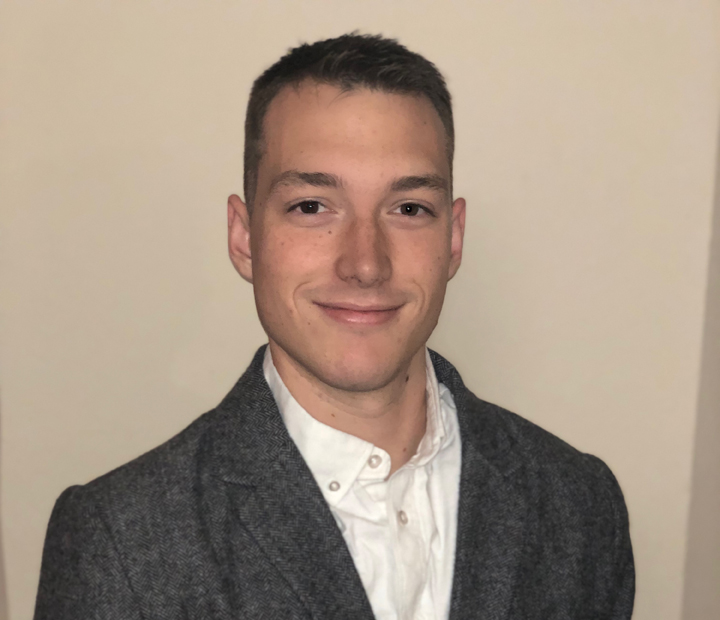 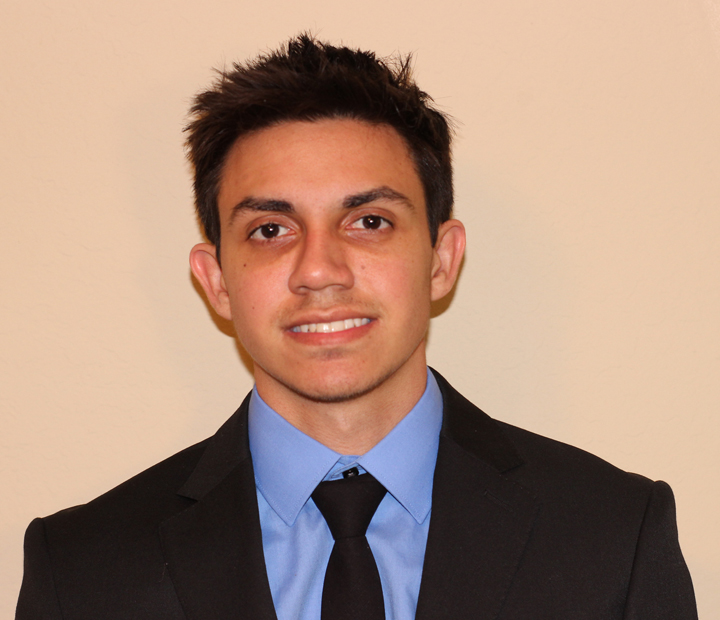 Fabrizio Alvarado
Modeling Engineer
Paul Hromadka
Project Manager &
Systems Engineer
Patrick Huffman
Thermal Design 
Engineer
William Pineda
Web Developer &
Design Engineer
Fabrizio Alvarado
‹#›
Sponsor and Advisor
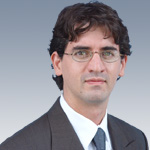 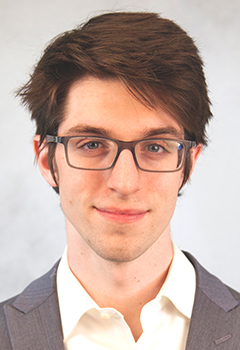 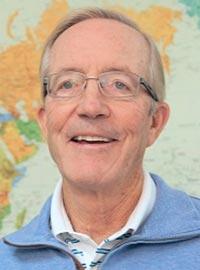 Project Proposer
Yourri Dessereault
Graduate Student, HPMI
Engineering Mentor
Juan Ordonez, Ph.D.
Professor of Thermal Fluids
Academic Advisor
Michael Devine, Ph.D.
Entrepreneur in Residence
Fabrizio Alvarado
‹#›
Terminology
Graphics Processing Unit (GPU)
Computer Processing Unit (CPU)
Small Form Factor (SFX)
8~12 liters internal volume
Mini-ITX
A specific set of dimensions governing a computer motherboard. Mini-ITX motherboards are 17cm x 17cm.
Reference GPU
General size GPU, measuring 267mm x 111mm
Fabrizio Alvarado
‹#›
Objective
To cool full size, user provided, high end components in a small form factor.
‹#›
Project Background
Fabrizio Alvarado
‹#›
Customer Needs
Cooling Needs:
Keeps CPU under an operating temperature of 50 °C
Keeps GPU under an operating temperature of 70 °C
General Needs:
Capable of fitting reference sized GPU
Is self contained, while maintaining a competitive internal volume for SFX market
Fabrizio Alvarado
‹#›
Target Adjustment
Due to geometric constraints from implemented components, the targets volumetric goal needed to be adjusted. 

The original goal was 7.5L

The current volume has increased by nearly 34.7% giving a final result of 10.1L
Fabrizio Alvarado
‹#›
Functional Decomposition
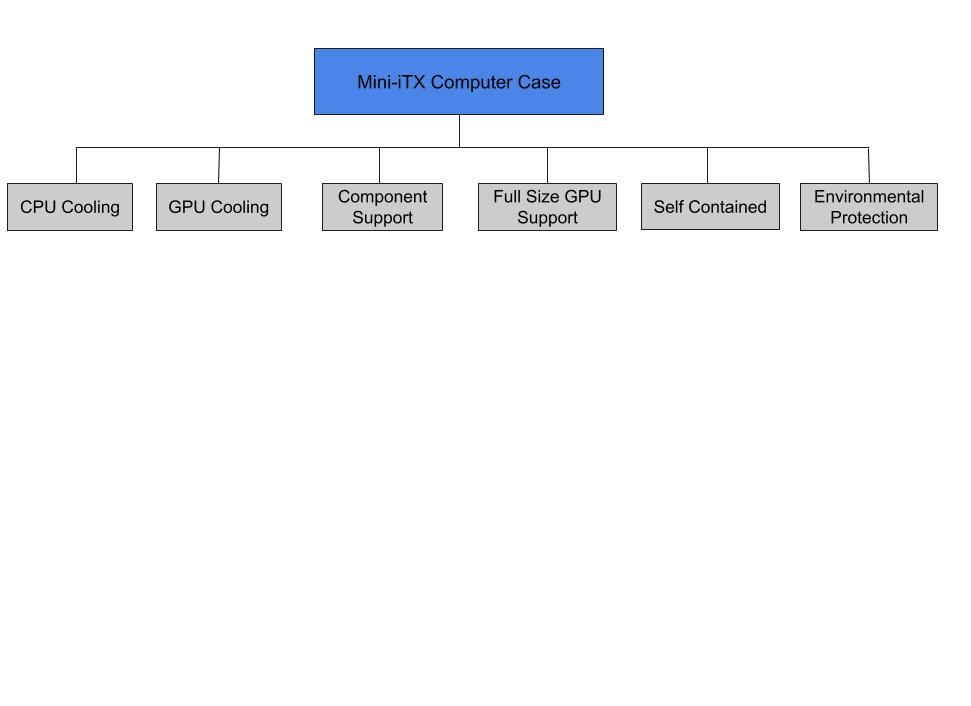 Fabrizio Alvarado
‹#›
Concept Generation
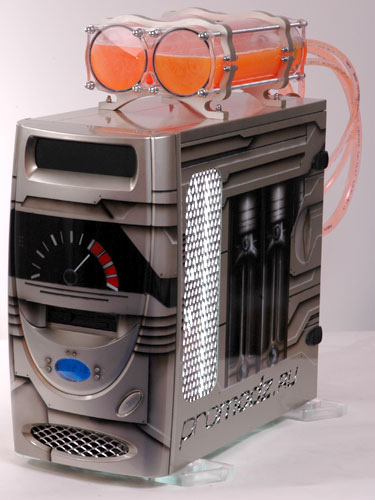 Internal Wall Cooling
Adaptable Gel Pouch
Central Cooling Block
Vortex Generating Fin Geometry
Fabrizio Alvarado
‹#›
[Speaker Notes: Think we should trash]
Concept Generation
Immersive Cooling
Refrigeration Cycle
Phase-Change Cooling
Evaporative Cooling
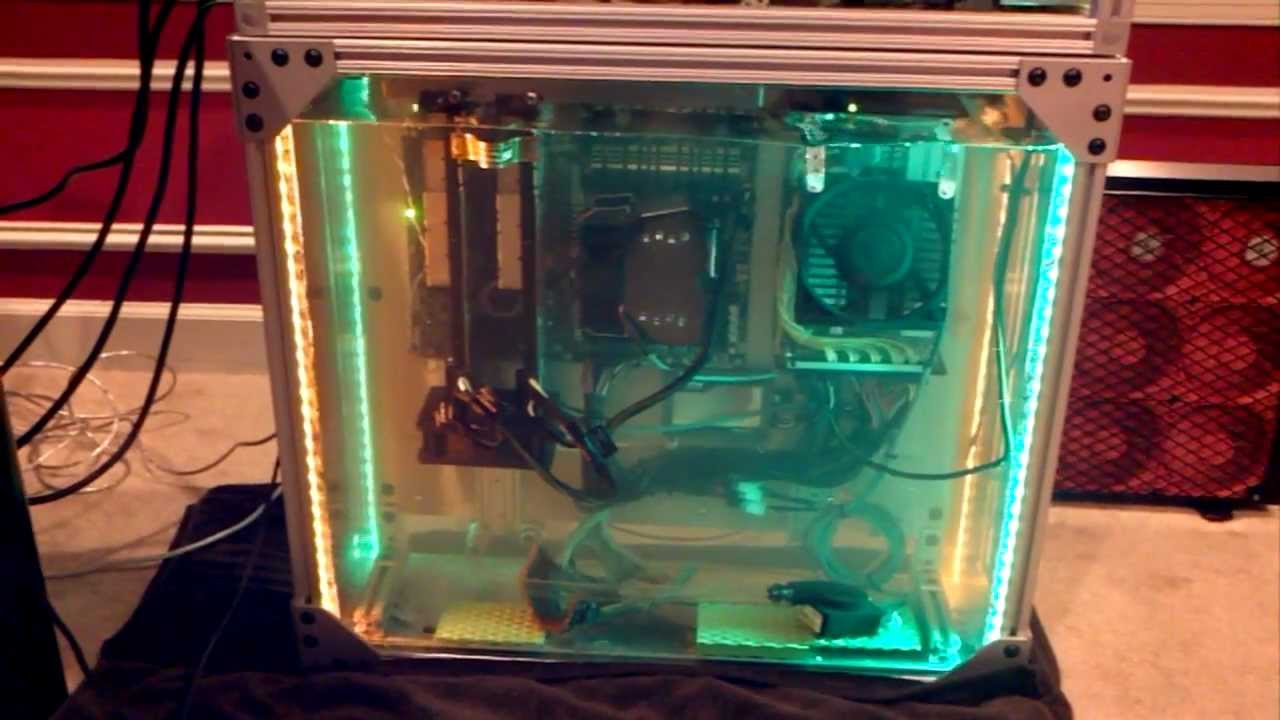 Fabrizio Alvarado
‹#›
[Speaker Notes: Think we should trash]
Concept Selection
Methods Used:
HOQ
Pugh Matrix 1
Pugh Matrix 2
AHP
Final Selection
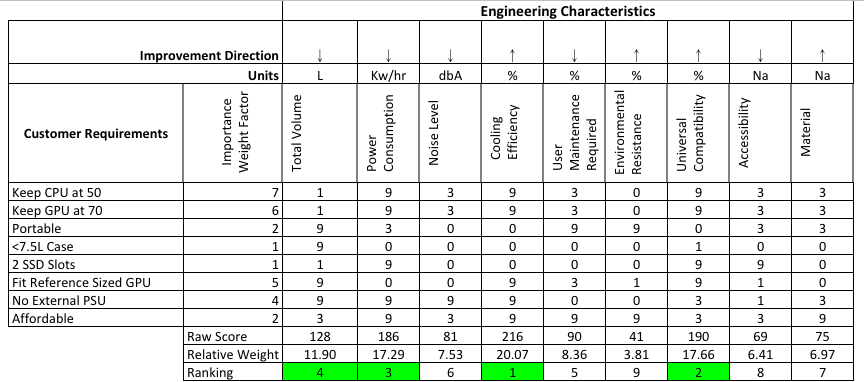 Fabrizio Alvarado
‹#›
Concept Selection Revamp
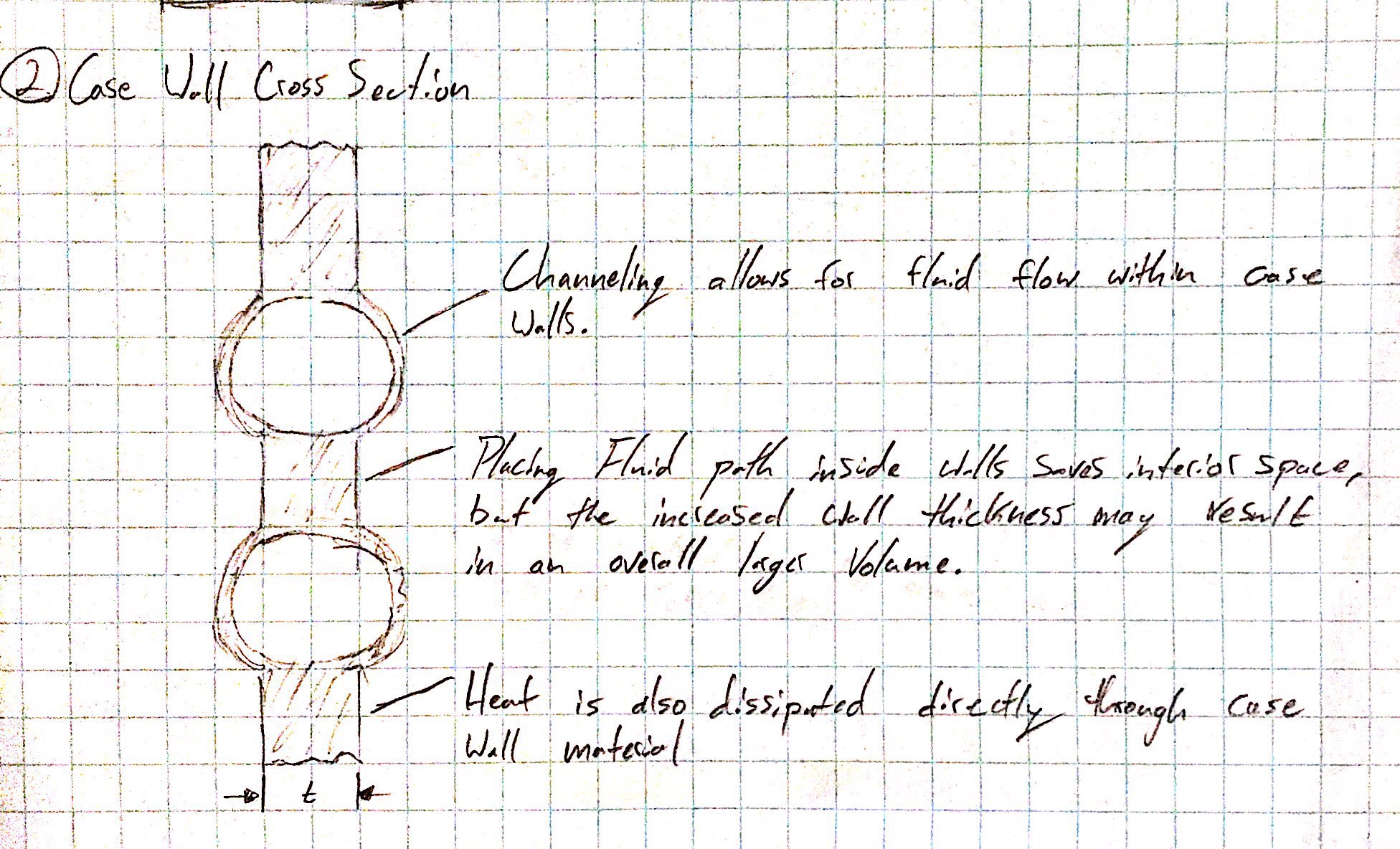 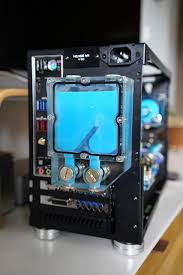 Due to an increased volume of the concept cases, a new target was determined
Including liquid cooling increased volume requirements more than expected
To minimize wasted space channels and reservoir integrated into case walls
Original Microchanneling Design
Conceptual Design
Fabrizio Alvarado
‹#›
Embodiment
Paul Hromadka
‹#›
2x 120mm Fans
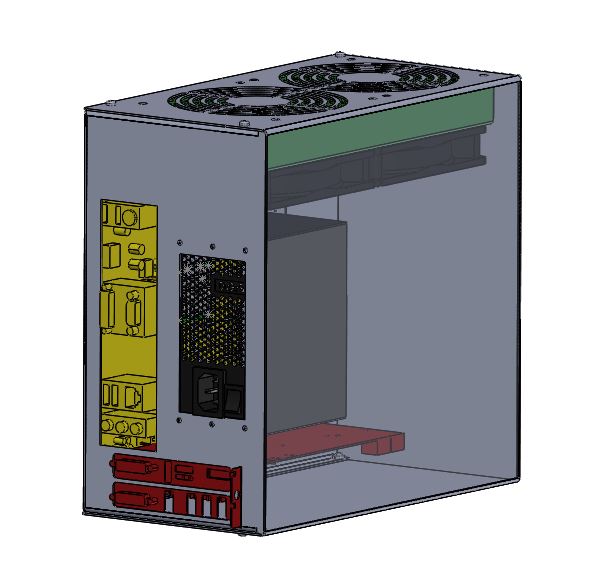 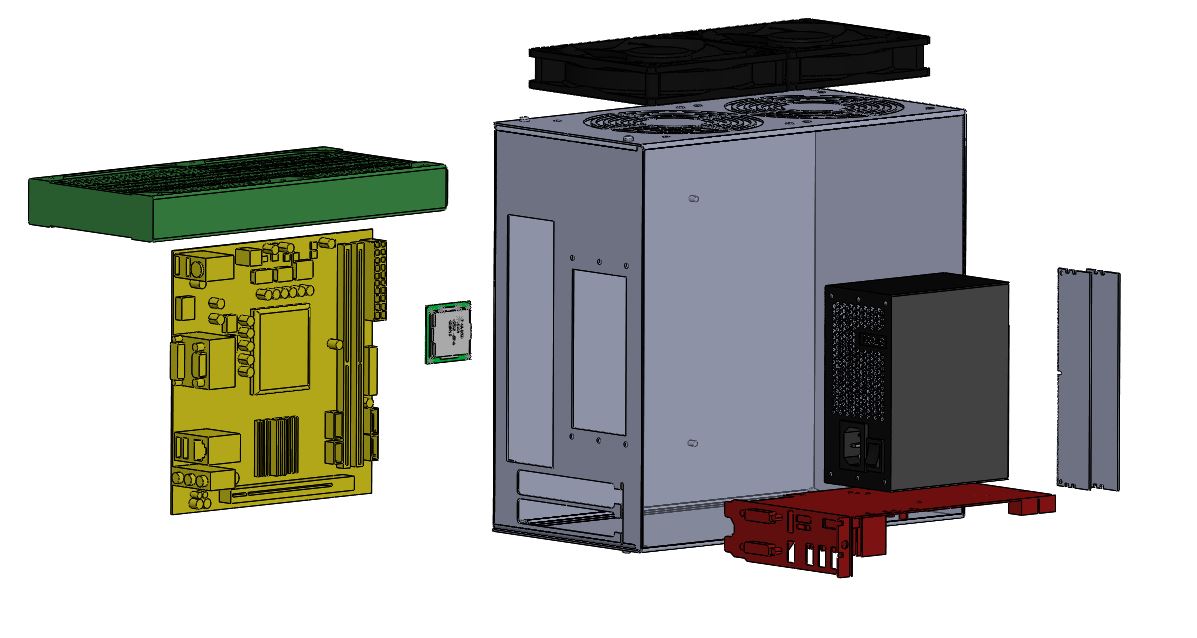 Radiator
CPU
2x DDR4 4g RAM
276mm
256mm
140mm
Motherboard
600W SFX PSU
GPU
Paul Hromadka
‹#›
Thermal Design
Thermal Design Assumptions and Conditions

Laminar flow

Max flow rate of ~9 liters/minute (selected pump)

0.0065 meter pipe diameter

Flow inside cooling blocks is generalized as pipe flow, with contact surface area equal to the surface area of the GPU and CPU respectively.

Ambient temperature of 300K

Steady state water temperature of 290K
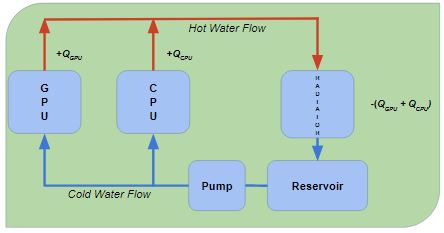 Paul Hromadka
‹#›
Thermal Design
Water Temperature  and Heat Added at Various Stages*

290 K, Q = 8 W from pipe flow

296 K, Q = 350 W from GPU TDP

292 K, Q = 100 W from CPU TDP

295 K, Q = 6 W from pipe flow

291 K, Q ~ -470 W from radiator cooling power


*We acknowledge these values as slightly unreasonable, and their accuracy will have no doubt changed after consulting with Dr. Ordonez prior to this Design Review having been submitted.
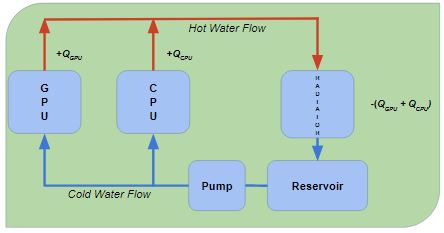 4
2
3
5
1
Paul Hromadka
‹#›
Manufacturing
Paul Hromadka
‹#›
Protocase
Design based on CAD Model
Generated using Protocase Designer

Expected 2-3 day turn around on case manufacturing
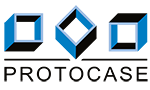 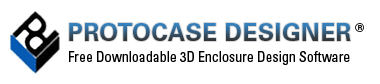 Paul Hromadka
‹#›
Testing
Paul Hromadka
‹#›
Furmark
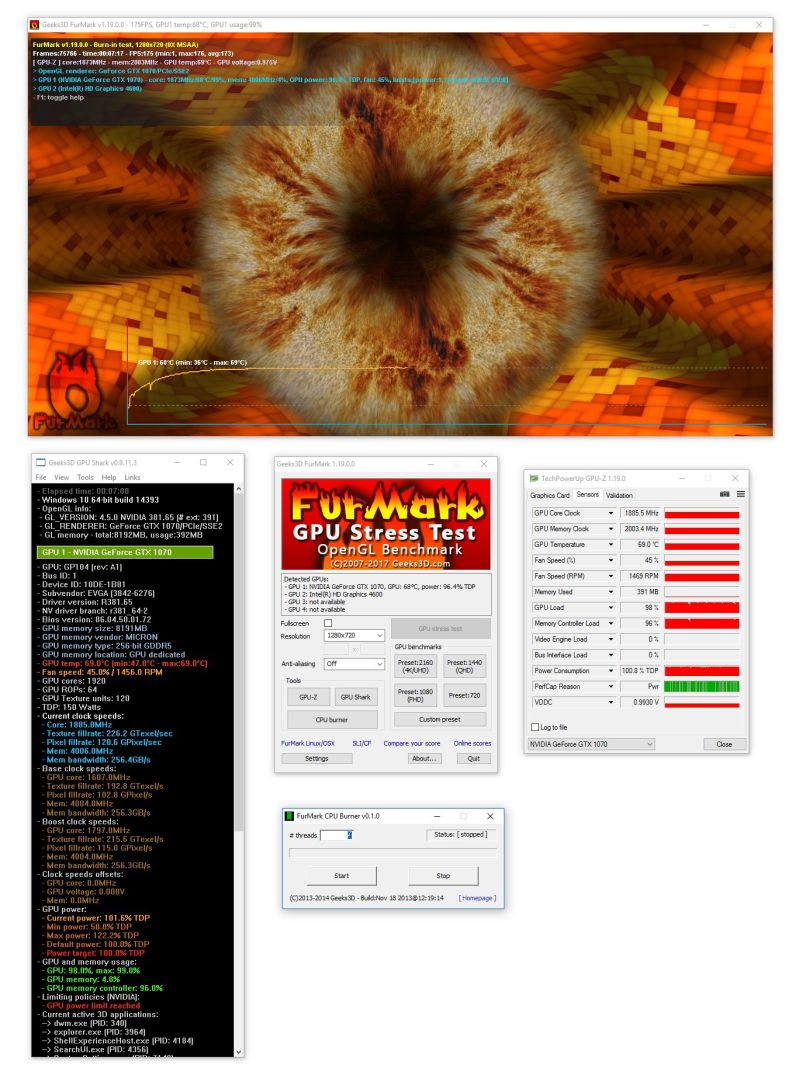 GPU Stress Test
OpenGL benchmark
variable test conditions
monitoring capability

Designed to overheat the GPU using very intensive fur rendering algorithms
Paul Hromadka
‹#›
Comsol Multiphysics
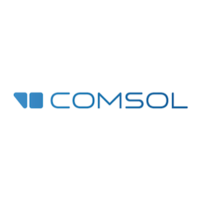 Finite Element Software
Computational Fluid Dynamics (CFD) capabilities
Capable of solving heat transfer in fluids and solids

Use detailed CAD model as base for thermal model
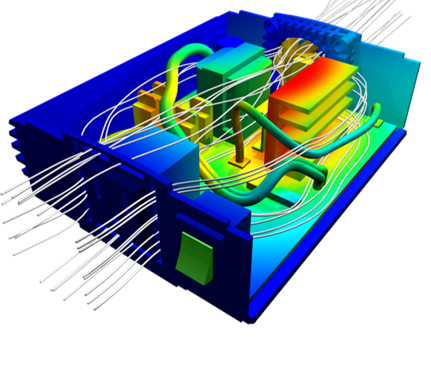 Paul Hromadka
‹#›
Project Management
Paul Hromadka
‹#›
Looking Forward
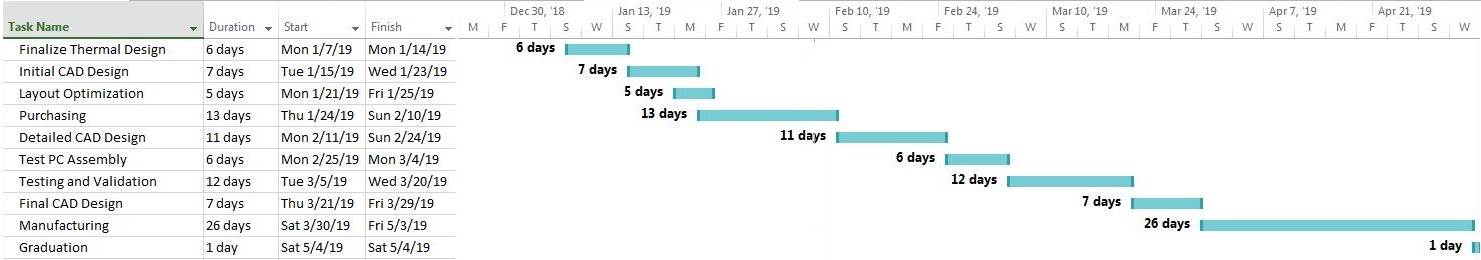 Paul Hromadka
‹#›
3 Most Important Points
Thermodynamics goals must be achieved
Protocase will be used for manufacturing (2-3 day turnaround and consultation with their engineers)
Moving into Testing and Validation then onto Prototype Construction
Paul Hromadka
‹#›
Lessons Learned
Understand radiator sizing and capabilities before setting target volume
Expect delays
Pipe channeling or an internal reservoir within the case walls would lead to further increase in volume
It is best to have all CAD done in one program, rather than convert files between users/programs
Paul Hromadka
‹#›
References
https://www.protocase.com/design/protocase-designer.php
http://www.npd-solutions.com/cfd.html
https://geeks3d.com/furmark/
‹#›
Questions
Paul Hromadka
‹#›
Backup Slides
‹#›
Functional Decomp Backup
‹#›
Concept Selection Backup
‹#›
Detailed Math Backup
‹#›
Standard Shapes
Summary Box
Text box 1
Outlined Text Box
‹#›
Approved Logos
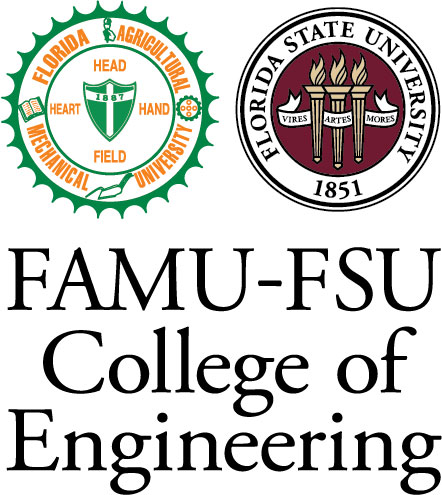 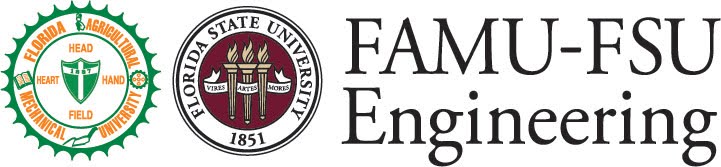 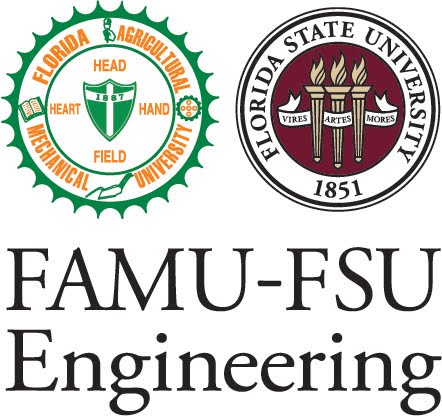 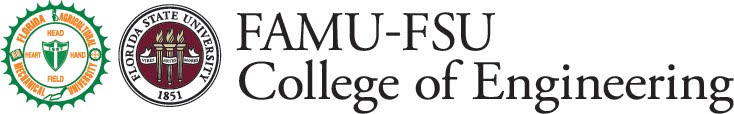 ‹#›
Color Palette
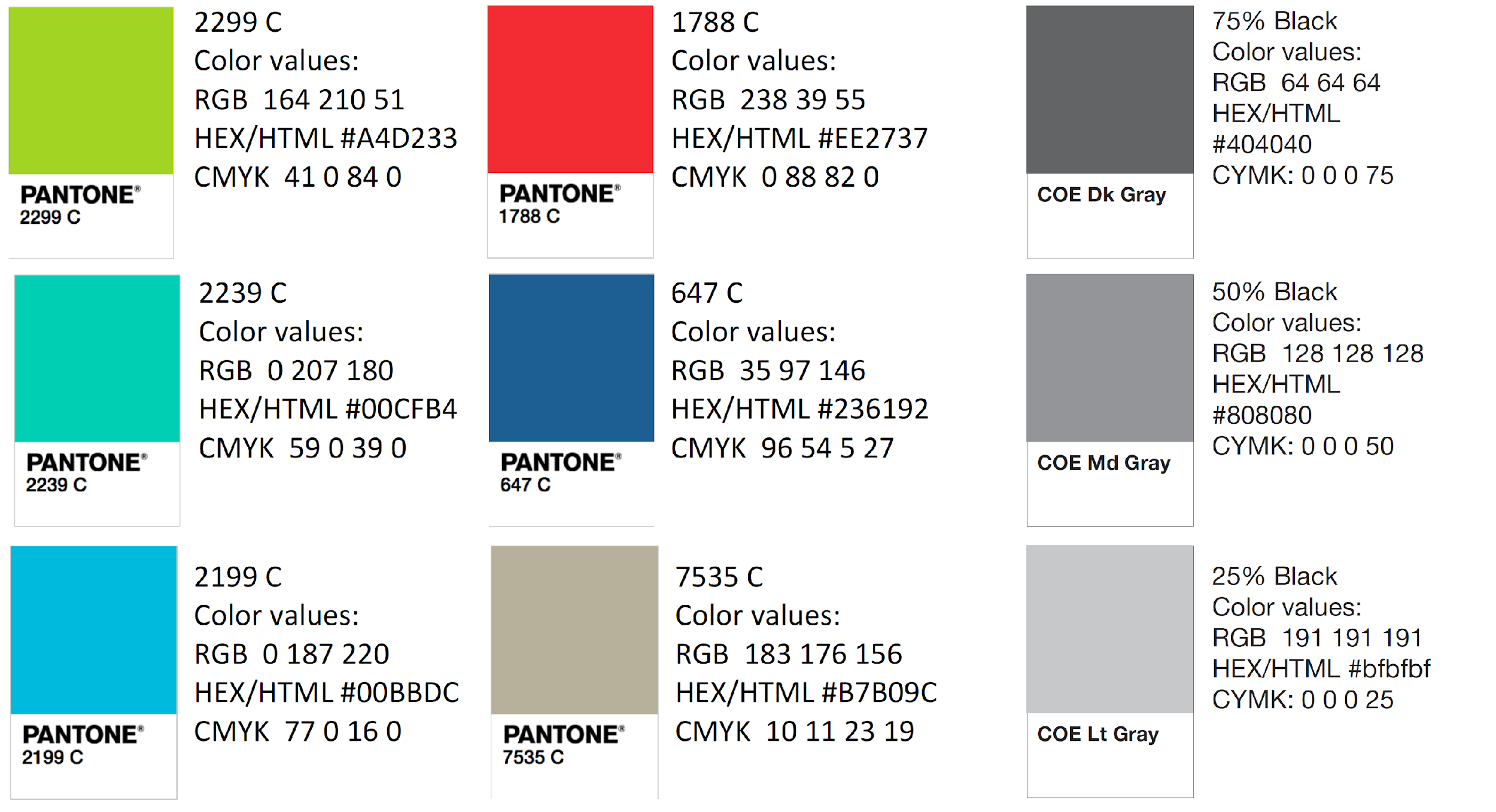 ‹#›
APA Tables
‹#›